WELCOME
Elementary Science
Class Five
Chapter Nine
Technology 
in our life
Topics to Discuss
Use of Science and Technology
Science
Step of Scientific Methods
Technology and its Example
Relationship between Science and Technology
Agricultural Technology
Mechanical Technology
Chemical Technology
Biotechnology
Negative Effects of  Technology
Let’s see some picture
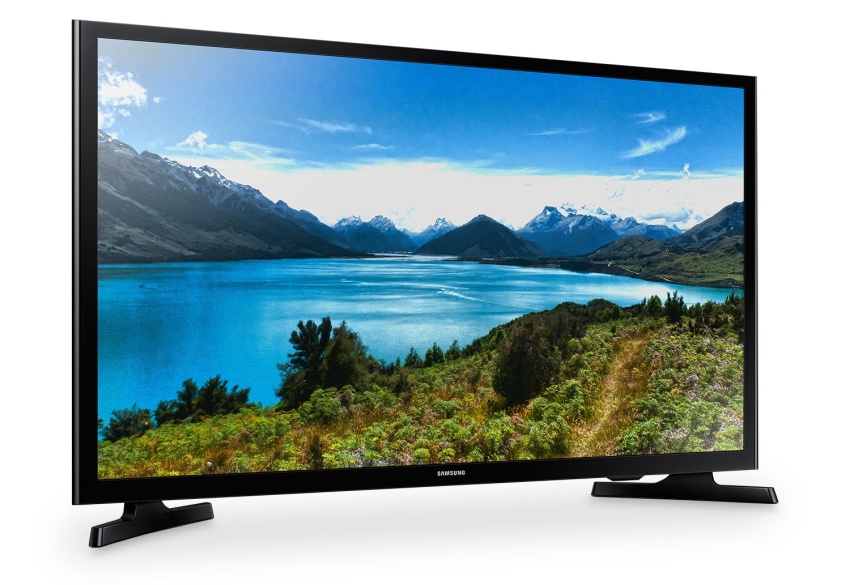 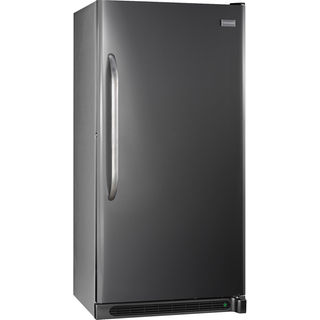 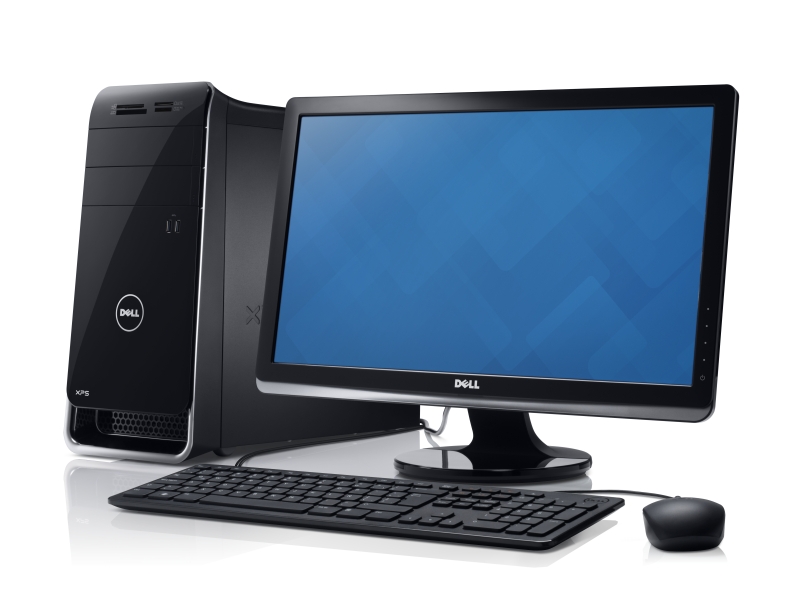 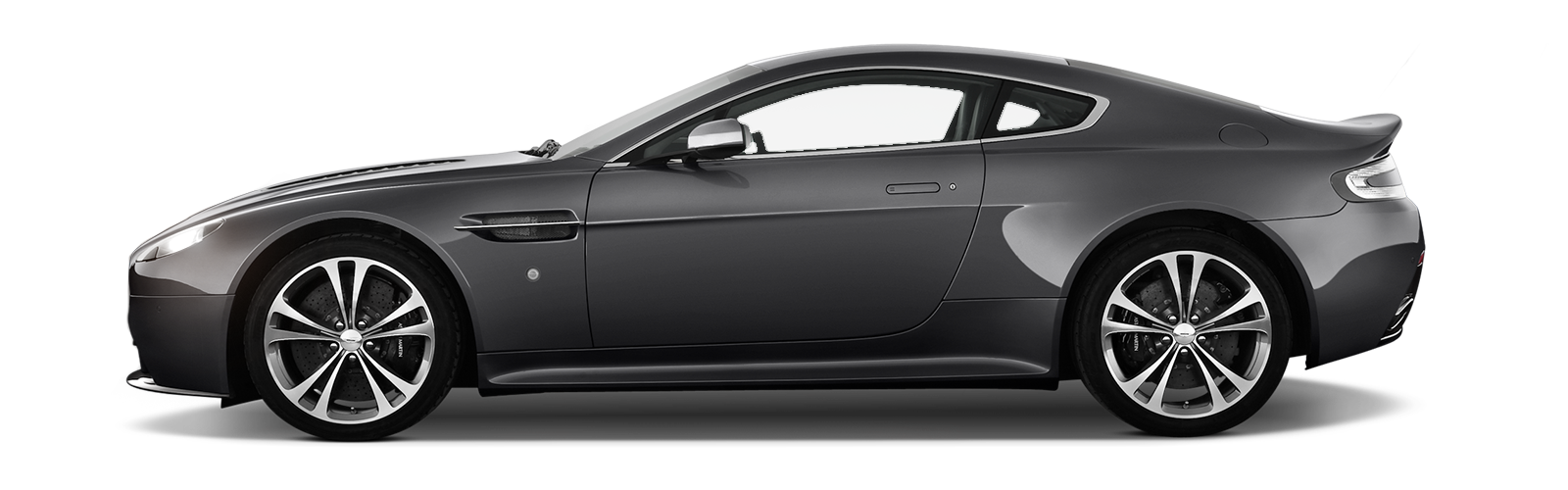 All of these are results of science and technology
Use of Science and Technology
What to do:

Make a table like the one shown below
Share your idea with your classmates
Science: 
Science is the knowledge or study about the natural world. It is based on the facts learned through observation and experimentation.
Steps of Scientific Method: 
Observation
Question
Hypothesis
Experiment
Conclusion
Sharing
Technology:
Technology is the practical application of science to solve the practical problems of our life.
Example:
Refrigerator, TV, mobile and light
Relationship between Science and Technology:

Science                    Technology

People invented steam engine by applying scientific knowledge of steam power.

Technology                  Science
 Microscope  is used to know microbial    
 knowledge.
 Telescope is used to know space knowledge.
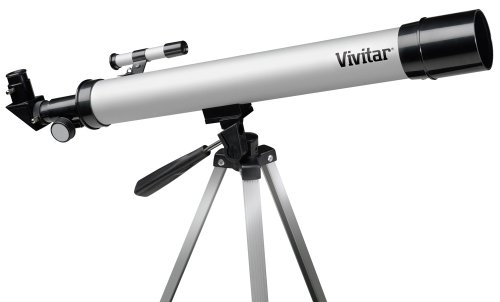 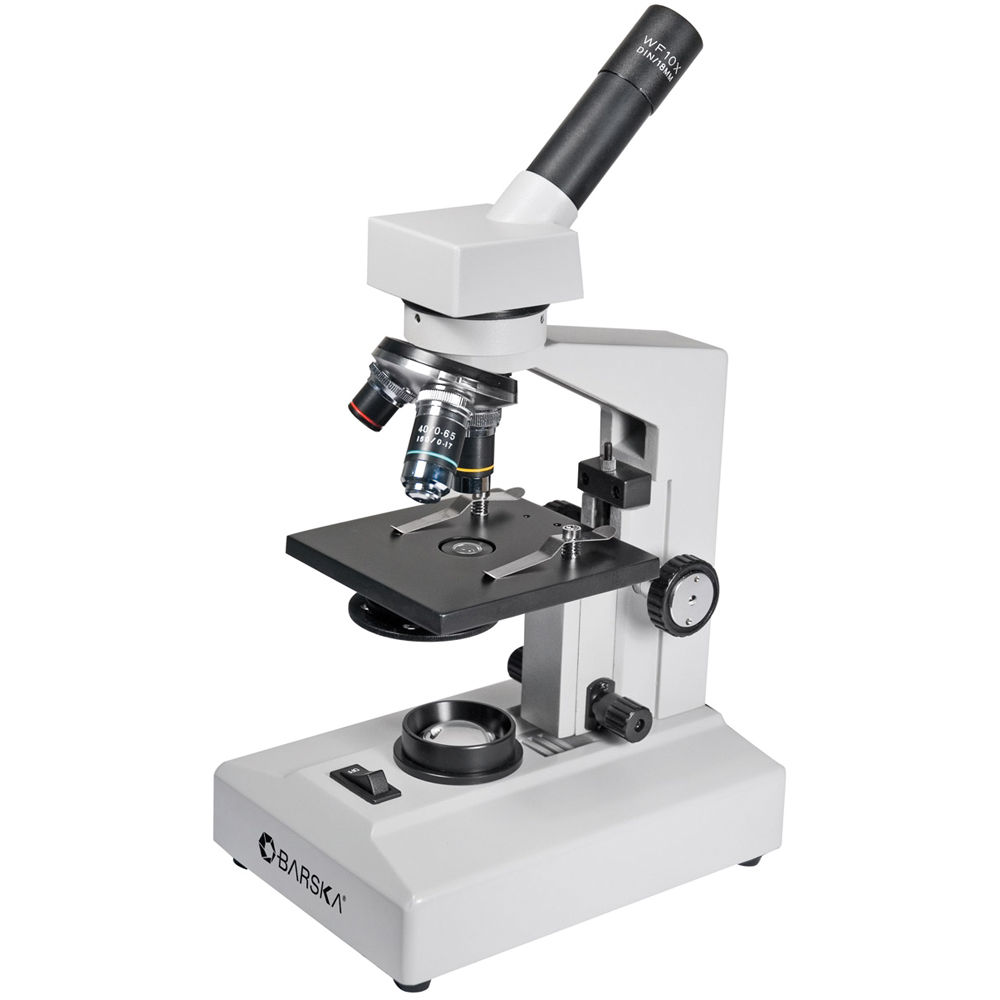 Space telescope
Microscope
Agricultural
Technology
Let’s see some picture
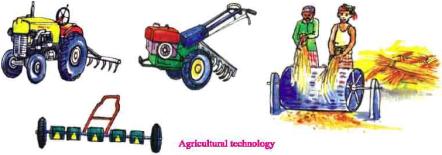 Agricultural Technology
Mechanical Technology
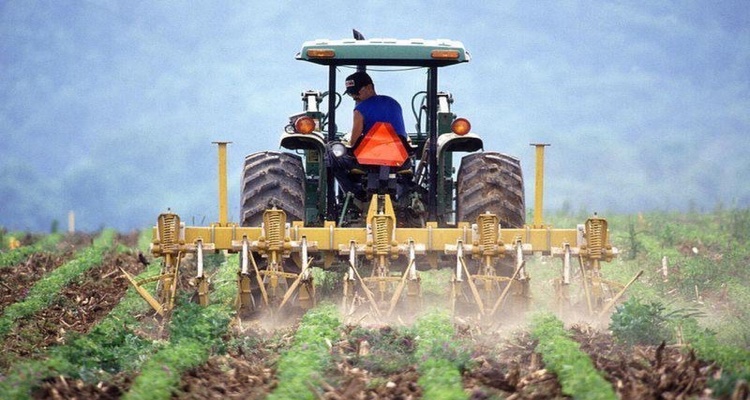 It helps to produce a lot  
 of food in the shortest 
 period of time.
Tractor
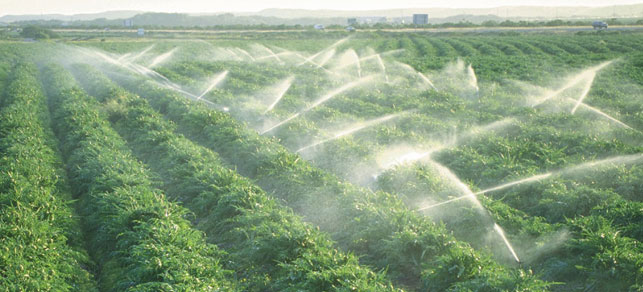 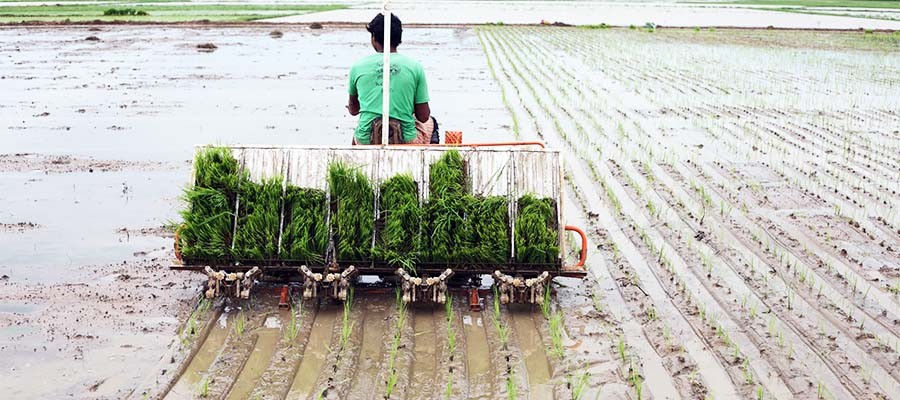 Irrigation pump
Drum seeder
Chemical Technology
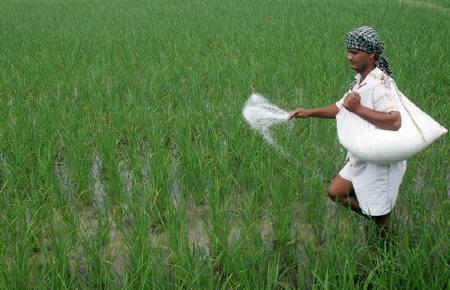 The fertilizer helps plants to grow well and produce more food.
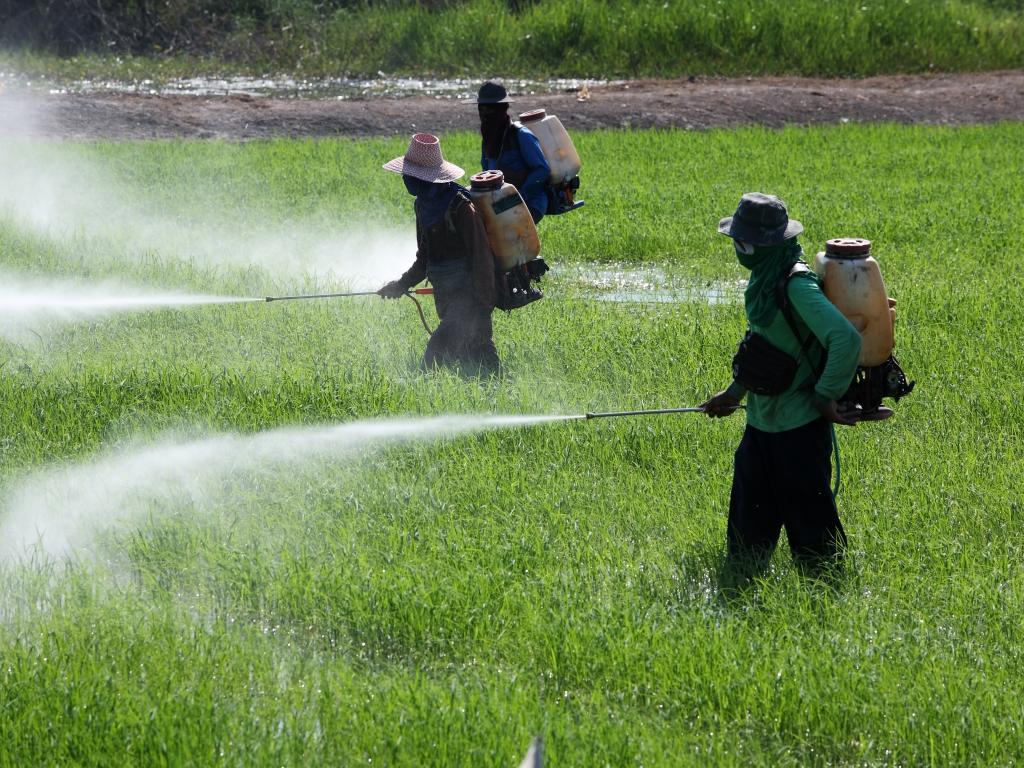 Using fertilizer
Pesticides are used to resist harmful pests and weeds in order to grow more food.
Using pesticides
Biotechnology
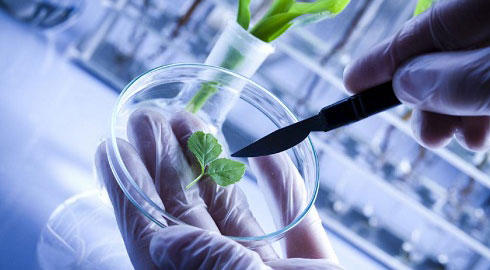 A technology that uses  
  living  things to make  
  new product for human  
  welfare.
 A way to make plants  
  with special qualities.
More nutritious
More resistant to  
  pests
More productive
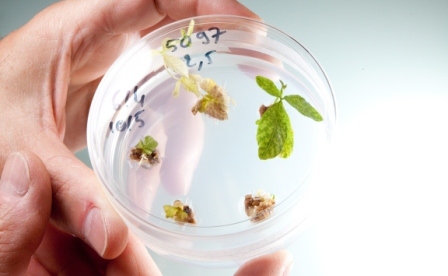 Biotechnology can create new crops
H.W.
How does agricultural technology help to produce food?

Make a chart like the one shown below
Negative Effects
 of 
Technology
1.Environmental Pollution
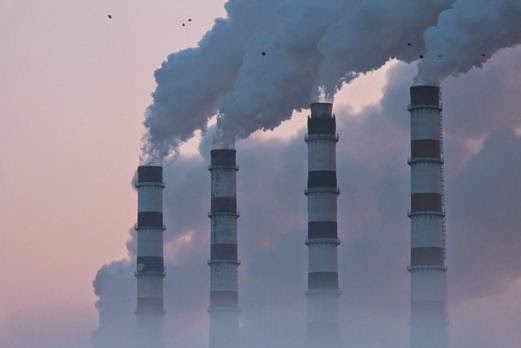 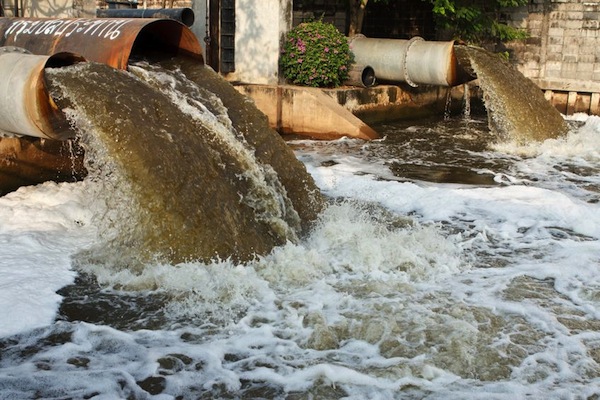 Air pollution
Water pollution
2. Weapon

 Horrible uses of science knowledge 
   are improving weapon technology.
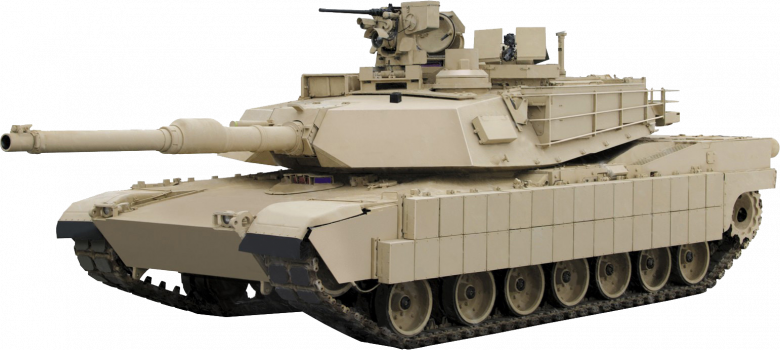 tank
3.Other Negative Effect
Technology hurdles --
 our regular sports
 physical exercise
 limit free thinking
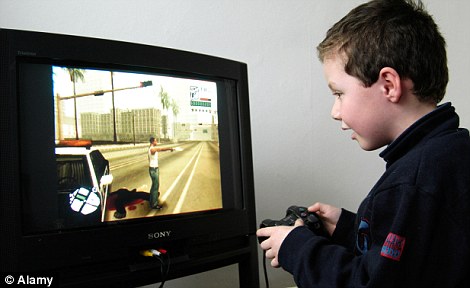 Using technology turned to an addiction
Home Work:

What is Science?
  What is Technology?
  Give an example-
How does technology  use science?
     How does science use technology?
H.W.
What are the Negative effects of 
Technology 

Make a chart like the one shown below
Thanks to All